КРИВОРОЖСКОЕ СЕЛЬСКОЕ ПОСЕЛЕНИЕ
Бюджет для граждан

Исполнение бюджета Криворожского сельского поселения Миллеровского района 
за 2021 год
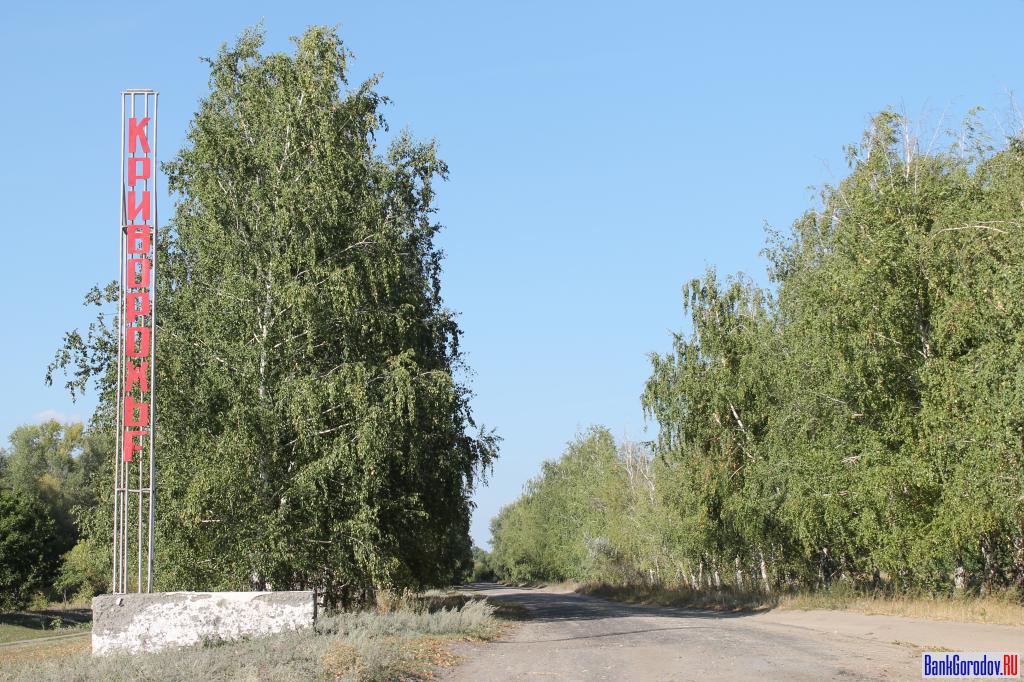 Осуществление бюджета Криворожского сельского поселения Миллеровского района в 2021 году осуществлялось на основании:
Положений послания Президента РФ Федеральному Собранию РФ, определяющих бюджетную политику В РФ
«Майских» указов Президента РФ
Основных направление бюджетной и налоговой политики Криворожского сельского поселения
Основные параметры бюджета Криворожского сельского поселения Миллеровского района за 2019 год
                                                                                                                                                                                                              тыс.рублей
ДОХОДЫ 
24449,8
РАСХОДЫ
25022,4
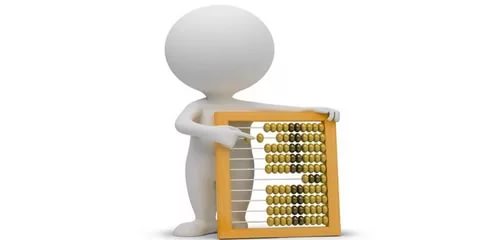 Дефицит
(профицит)
572,6
Исполнение доходов бюджета Криворожского сельского поселения Миллеровского района за 2021 год (тыс. руб.)
Доходы бюджета 24449,8
Безвозмездные поступления 16048,4
Налоговые доходы
6582,1
Неналоговые доходы 1819,3
Налог на доходы физических лиц 1192,6
Дотации бюджетам бюджетной системы РФ 4117,1
Налоги на имущество 4366,4
Субвенции  240,4
Доходы от использования имущества 1770,0
Иные межбюджетные трансферты -11634,9
Единый сельскохозяйственный налог 998,3
Штрафы, санкции, возмещение ущерба-49,3
Прочие безвозмездные поступления-56,0
Государственная пошлина 24,8
Динамика собственных доходов бюджета Криворожского сельского поселения Миллеровского района (тыс.рублей)
Динамика доходов бюджета Криворожского сельского поселения Миллеровского района в 2015-2021гг.
Объем налоговых и неналоговых доходов бюджета Криворожского сельского поселения Миллеровского района в 2021 году составил 8401,4 тыс. рублей
Динамика расходов бюджета Криворожского сельского поселения Миллеровского района в 2016-2021 гг.
Структура расходов бюджета Криворожского сельского поселения Миллеровского района в 2021 году.
Бюджет Криворожского сельского поселения Миллеровского района 2021 года сформирован и исполнен в программной структуре расходов на основе утвержденных 9 муниципальных программ Криворожского сельского поселения.
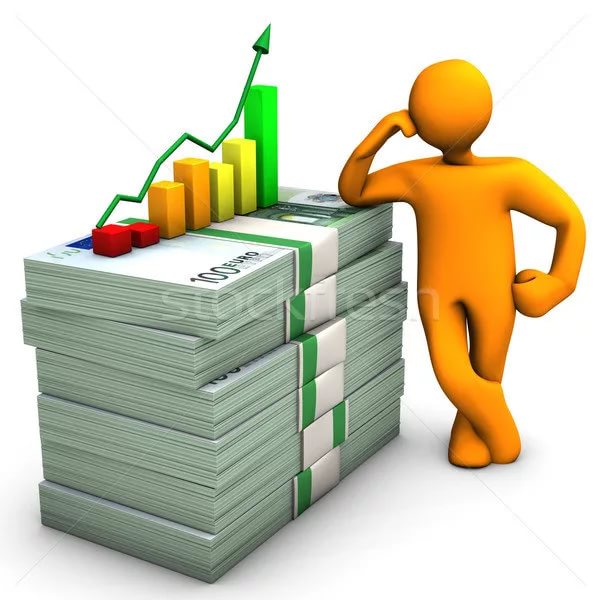 На их реализацию было направлено в 2021 году 
23525,2 тыс. рублей.
Формирование и исполнение бюджета на основе муниципальных программ Криворожского сельского
Структура программных расходов бюджета Криворожского сельского поселения  Миллеровского района в 2018 году
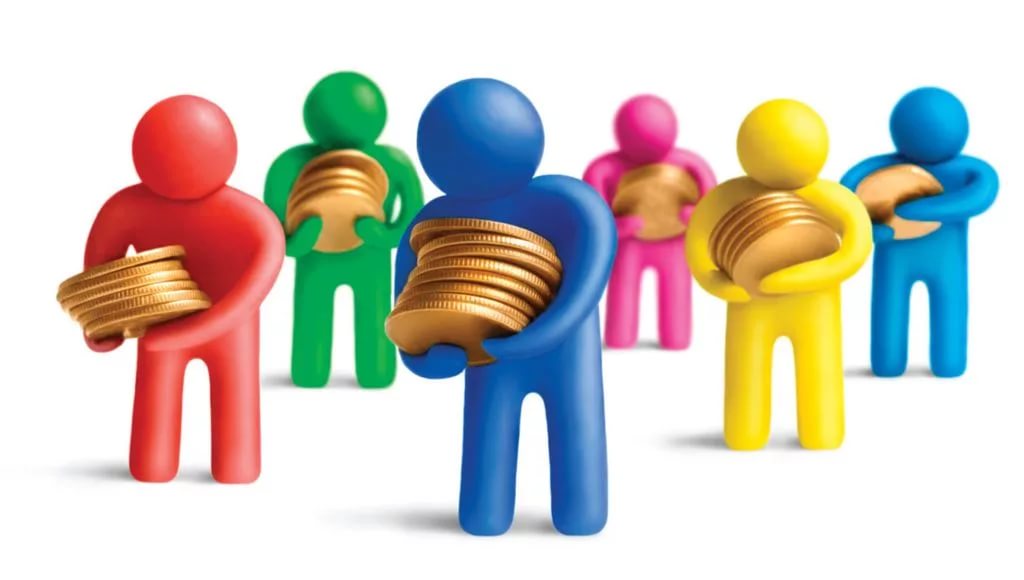 Всего:
23 525,2тыс. рублей
Структура муниципальных программ Криворожского сельского поселения в 2021 году
Управление муниципальными финансами и создание условий для эффективного управления финансами (6382,4 тыс.рублей)
Защита населения и территории от ЧС, обеспечение пожарной  безопасности и безопасности людей на водных объектов (10,7 тыс.рублей)
Обеспечение качественными жилищно-коммунальными услугами населения (13579,7 тыс.рублей)
Обеспечение общественного порядка и противодействие преступности (0,0 тыс.рублей)
Муниципальная политика (17,0 тыс.рублей)
Информационное общество 
(4,5 тыс.рублей)
Социальная поддержка граждан (197,2 тыс.рублей)
Развитие культуры
(3333,7 тыс.рублей )
Обеспечение доступным и комфортным жильем населения Криворожского сельского поселения(0,0 тыс.рублей-0,0%)
Структура безвозмездных поступлений бюджета Криворожского сельского поселения Миллеровского района в 2021 году
Объем безвозмездных поступлений от других бюджетов бюджетной системы Российской Федерации в бюджет Криворожского сельского поселения Миллеровского района